Координаты середины отрезка
Презентацию подготовила: Трескина Татьяна, ученица 10 «А» класса МБОУ СШ №1
г. Архангельска Архангельской области
Руководитель: Куприянович Марина Олеговна, учитель математики высшей категории МБОУ СШ № 1
 г. Архангельска Архангельской области, 
2016 год
Координаты середины отрезка с концами А1 (x1;y1;z1) и А2 (x2;y2;z2)  вычисляют по формулам :
A2
z
C
A 1
0
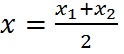 y
A‘1
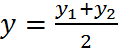 C ‘
A‘2
x
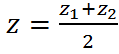 Задача № 9
Дано:
Док-ть:
ABCD – четырехугольник
A(1;3;2)
B(0;2;4)
C(1;1;4)
D(2;2;2)
ABCD – параллелограмм
Решение:
Координаты середины АС :


Координаты середины BD:


Координаты одинаковы, значит AC ⋂ BD и точкой пересечения делится пополам => ABCD – параллелограмм.
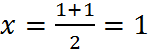 ,
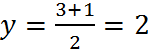 ,
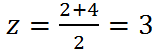 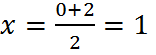 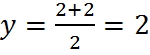 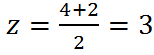 ,
,
Библиография:
Геометрия. 10-11 классы : учеб. для общеобразоват. учреждений : базовый и профил. уровни /  А.В.Погорелов. – 9-е изд. – М. : Просвещение, 2009. – 175 с. : ил.